Fig. 8 Mismatch distribution for combined cytochrome-b and D-loop haplotypes of the eastern gray squirrel (Sciurus ...
J Mammal, Volume 93, Issue 5, 19 October 2012, Pages 1247–1264, https://doi.org/10.1644/11-MAMM-A-383.1
The content of this slide may be subject to copyright: please see the slide notes for details.
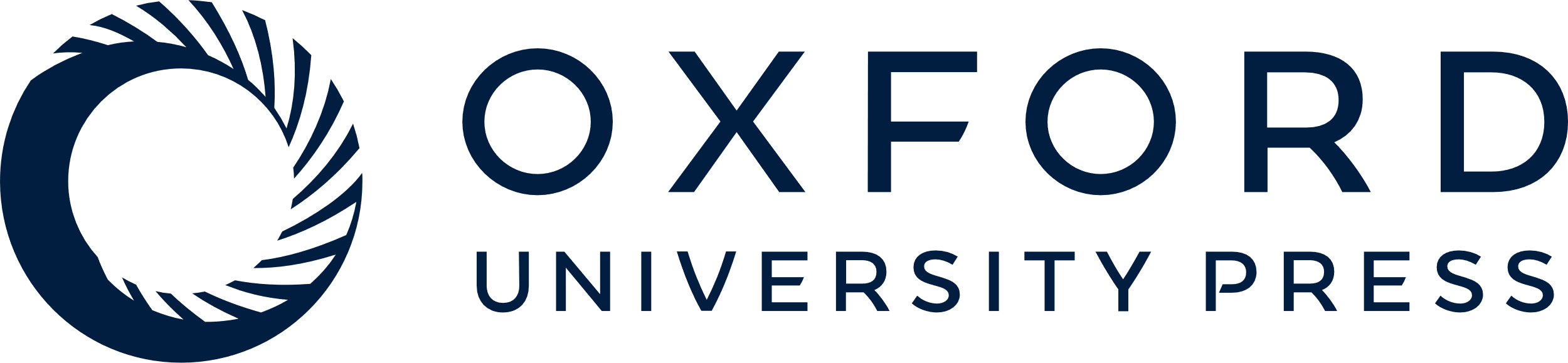 [Speaker Notes: Fig. 8 Mismatch distribution for combined cytochrome-b and D-loop haplotypes of the eastern gray squirrel (Sciurus carolinensis): a) 51 haplotypes; b) 23 haplotypes identified as subset 1 in Fig. 7; c) 28 haplotypes identified as subset 2 in Fig. 7; d) 15 haplotypes clustered in network 1 in Fig. 6; e) 11 haplotypes clustered in network 2 in Fig. 6; and f) 10 haplotypes clustered in network 3 in Fig. 6. In each plot, the observed distribution is represented by a dotted line, and the expected distribution based on a model of exponential population growth is represented by a solid line. The sum of squared deviation (SSD) and Harpending's raggedness index (HRI), with the respective P-values, are provided for each plot.


Unless provided in the caption above, the following copyright applies to the content of this slide: © 2012 American Society of Mammalogists]